Figure 8.  Each subject is represented by a dot. Accuracy on recombined pairs is an average of accuracy in the Unique ...
Cereb Cortex, Volume 12, Issue 11, November 2002, Pages 1180–1192, https://doi.org/10.1093/cercor/12.11.1180
The content of this slide may be subject to copyright: please see the slide notes for details.
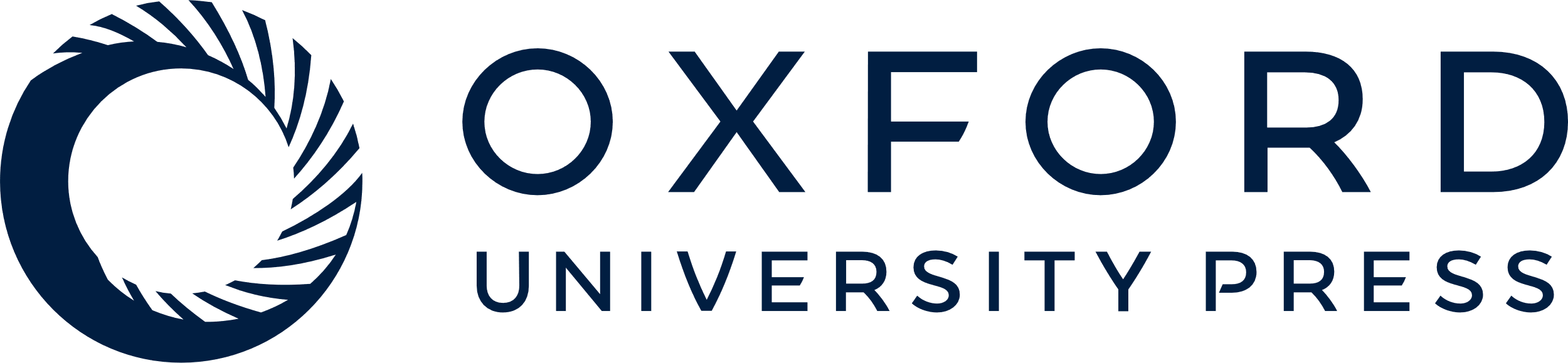 [Speaker Notes: Figure 8.  Each subject is represented by a dot. Accuracy on recombined pairs is an average of accuracy in the Unique Recombined and Common Recombined conditions. Prefrontal ERP amplitudes were measured in the 700–1000 ms postimulus latency window, averaged across scalp sites Fpz, Fp1 and Fp2 in the Common New and Common Recombined conditions. The thin diagonal line and r2 are drawn from the regression equation: Recombined accuracy (in percent) = 61 + 4.78 (Common New ERP amplitude in microvolts) – 3.51 (Common Recombined ERP amplitude).


Unless provided in the caption above, the following copyright applies to the content of this slide: © Oxford University Press]